Desarrollo técnico motor en natación
Generar cadenas de movimientos
Para saber nadar
Prof. Cabrera Juan José
‹#›
QUE ES NADAR
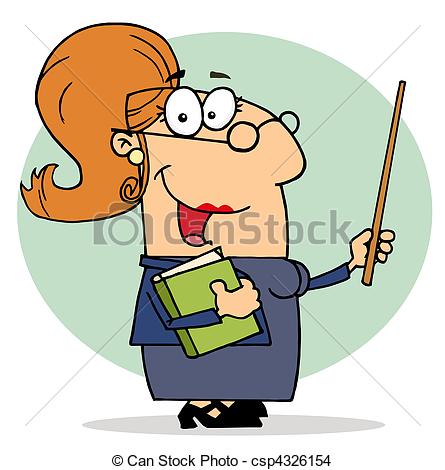 PODER afirmar que tu alumno sabe nadar …..para ello…..
Deberá cumplir  con los siguientes  requisitos a certificar en tu evaluación.
Prof. Cabrera Juan José
‹#›
QUE ES NADAR
LOGRAR Una relajada  familiarización con el medio acuático.
1-
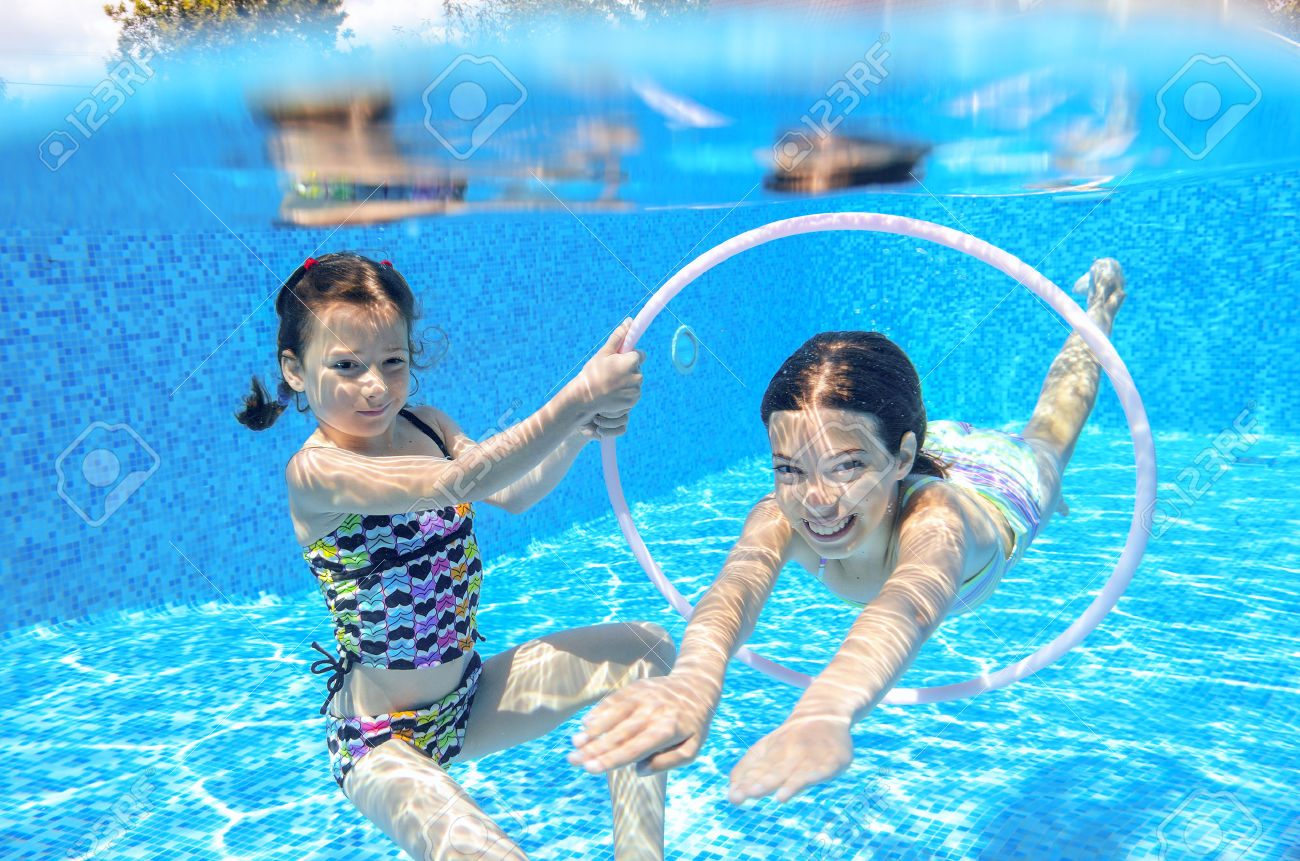 Prof. Cabrera Juan José
‹#›
QUE ES NADAR
2-Es una producción ideal de  movimientos cíclicos y específicos  natatorios , coordinados con la respiración acuática.
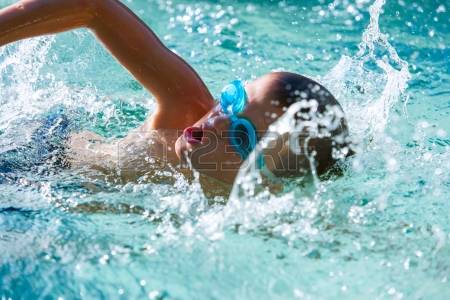 Prof. Cabrera Juan José
‹#›
QUE ES NADAR
3-Desplazarse en el medio acuático con economía de movimiento una distancia mínima entre 200 y 400 mts sin alterar el estado aeróbico.
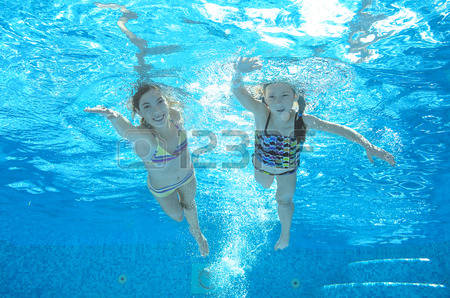 Prof. Cabrera Juan José
‹#›
QUE ES NADAR
4-Dominar el cuerpo en diferentes posiciones de flotación y decúbitos  corporales ,giros y rolidos.
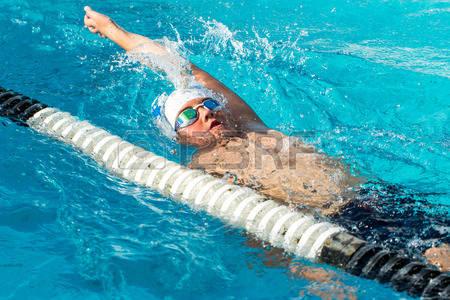 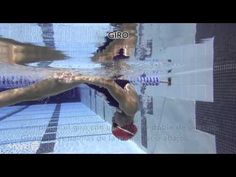 Prof. Cabrera Juan José
‹#›
QUE ES NADAR
5-Dominar las zambullidas  y entradas al agua en diferentes posiciones.
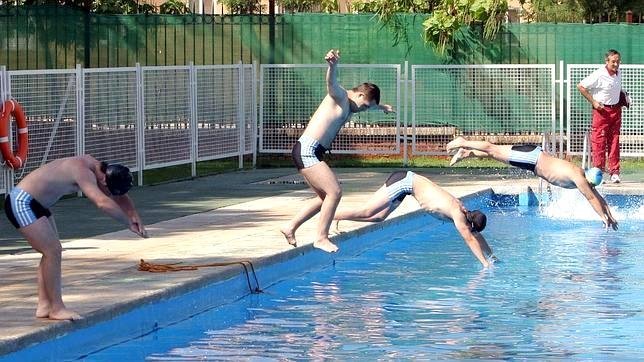 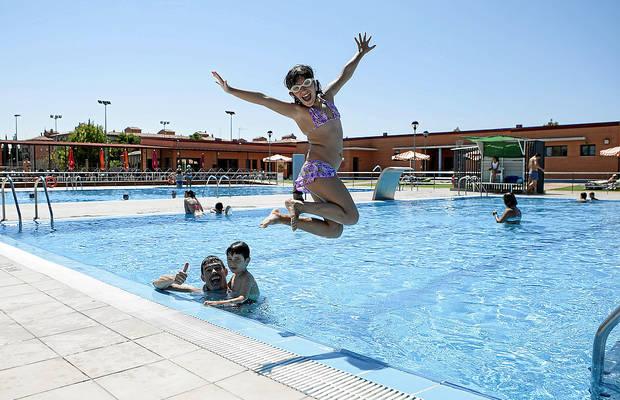 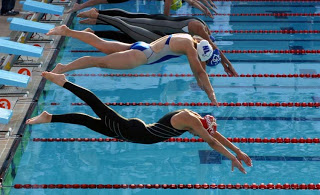 Prof. Cabrera Juan José
‹#›
Definición de saber nadar
Desplazarse en el medio acuático con una técnica definida que implique eficacia y economía de movimiento, alta eficiencia en el avance y escaso consumo de energía.
Prof. Cabrera Juan José
‹#›
Factores que alteran el aprendizaje
LA FLA FLOTABILIDAD
RESPIRACION
RESISTENCIA PROprsionoulpDUCIpropulsionELA RESPIRACIONL AGUA
PROPULSION LA PROPULSIONDESARROLLADA
propulsion
Frentes de resistencia al avance
Prof. Cabrera Juan José
‹#›
La flotabilidad
La flotabilidad del alumno dependerá de tres factores fundamentales.
EN AGUA DULCE
EN AGUA SALADA
DEPENDERA DE LA DENSIDAD CORPORAL
Como resultado obtendrá una flotación POSITIVA , NEGATIVA O NEUTRA.
A MEDIA AGUA
Prof. Cabrera Juan José
‹#›
importancia 
prioritaria
respiracion
Etapa de aprendizaje
importancia
secundaria
flotacion
No es
prioridad
propulsion
Prof. Cabrera Juan José
‹#›
propulsion
gran
importancia
Etapa de formacion
respiracion
importancia
secundaria
flotacion
Refuerzo
Prof. Cabrera Juan José
‹#›
Propulsion 100%
Etapa de entrenamiento
Consolidacion de respiracion y flotacion
Tecnica optima y eficiente
Prof. Cabrera Juan José
‹#›
APRENDIZAJE
Perfeccionamiento tecnico
Metodologia del aprendizaje tecnico
FIJACION
Entrenamiento Intensivo tecnico
AUTOMATIZACION
Entrenamiento intensivo y superintensivo
Prof. Cabrera Juan José
‹#›
Metodologia del aprendizaje técnico
Periodo donde se transita el aprendizaje de la técnica deportiva eficazmente por medio de repeticiones de ejercicios de calidad.
El método de las 3R a través de los canales de información cinestésica.
Prof. Cabrera Juan José
‹#›
Perfeccionamiento técnico
R1: REPETICIONES CONSTANTES
R3: REFORZAR CONSTANTEMENTE
R2:REITERACIÓN CONSTANTE
Prof. Cabrera Juan José
‹#›
LOS EJERCICIOS SON :
FORMACIÓN DE DURACIÓN TÉCNICA
OBJETIVOS
ABSTRACTOS
ANALITICOS
Prof. Cabrera Juan José
‹#›
FORMACIÓN DE DURACIÓN TÉCNICA
ESTE PROCESO NECESITA GRAN CANTIDAD DE REPETICIONES CON PAUSAS QUE RETRASAN LA FATIGA
OJO TÉCNICO PARA DETECTAR Y CORREGIR ERRORES.
‹#›
PERIODO QUE SIRVE PARA REAFIRMAR EJERCICIOS YA APRENDIDOS.
PROCESO DE FIJACIÓN
ENTRAN EN JUEGO PROCESOS INHIBITORIOS EN EL SNC  Y SE CONSIGUE MAS ECONOMIA EN LOS ESFUERZOS LOGRADO POR
ENTRENAMIENTO INTENSIVO TÉCNICO
‹#›
EJERCICIOS DE SOBRECARGA INTENSA CON REPETICIONES  CON POCA PAUSA DE RECUPERACIÓN
ENTRENAMIENTO INTENSIVO TÉCNICO
LOGRAR LA CONCENTRACIÓN A TRAVES DE LA REALIZACIÓN CONSCIENTE PARA OBTENER HÁBITOS MOTORES.
EJERCITACIONES CONSTANTES EN DESCOMPOSICIÓN DEL ACTO GLOBAL EN PARTES SIMPLES.
‹#›
AUTOMATIZACION
PROCESO FINAL DEL APRENDIZAJE
NO EXISTE LA PARTICIPACIÓN CONSCIENTE EN LOS MOVIMIENTOS
MÉTODO ENTRENAMIENTO INTENSIVO Y SUPERINTENSIVO.
ESTOS EJERCICIOS SON INTENSIVOS O POSEEN CARGA SUPERIOR A LA DE LA COMPETENCIA QUE SE PREPARA.
Prof. Cabrera Juan José
‹#›
LEYES DEL ENTRENAMIENTO TÉCNICO
1-NO AUTOMATIZAR MOVIMIENTOS DEFECTUOSOS.
2-LOGRAR UNA CORRECTA IMAGEN CORPORAL DEL MOVIMIENTO.
3-EN EL APRENDIZAJE LA PAUSA ENTRE REPETICIONES DEBE SER ADECUADA.
4-FIJADA LA TECNICA CORRECTA PODRA SOSTENERLA AUN EN ESTADO DE FATIGA.
Prof. Cabrera Juan José
‹#›
Respeta el proceso de fijación técnica
Conclusión del autor
Profundiza con el Proceso de entrenamiento 
técnico
Respeta las leyes del aprendizaje técnico
Fortalece con el proceso intensivo tecnico
Utiliza el método de duración técnica
Prof. Cabrera Juan José
‹#›
Para finalizar OBJETIVOS DEL ENTRENAMIENTO TÉCNICO
1-MANTENER LA VELOCIDAD Y REDUCIR LA FRECUENCIA DE BRAZADAS.
AUMENTAR LA VELOCIDAD Y REDUCIR LA FRECUENCIA DE BRAZADAS.
ENCONTRAR LA FRECUENCIA ÓPTIMA Y LONGITUD DE BRAZADAS.
Prof. Cabrera Juan José
‹#›